Webinar on MDR changes from May 2021
Welcome
Agenda:

CoS state of play – David Simmons (Director, Continuity of Supply)

MDR changes – Rob Higgins (Senior Regulatory Affairs Manager, MHRA)

Q&A
Points of contact:

Medicines contingency team: medicinescontingencyplanning@dhsc.gov.uk 

MDCC contingency team:                                                       mdcc-contingencyplanning@dhsc.gov.uk 

Clinical trials: ctcontingencyplanning@dhsc.gov.uk 

Vaccines and Countermeasures: immunisation-mb@dhsc.gov.uk 

Blood and transplants: transplants@dhsc.gov.uk 

Non-clinical goods and services: nhsi.eucpc@nhs.net
The UK Regulatory System for Medical Devices
Rob Higgins – Devices Regulatory Group
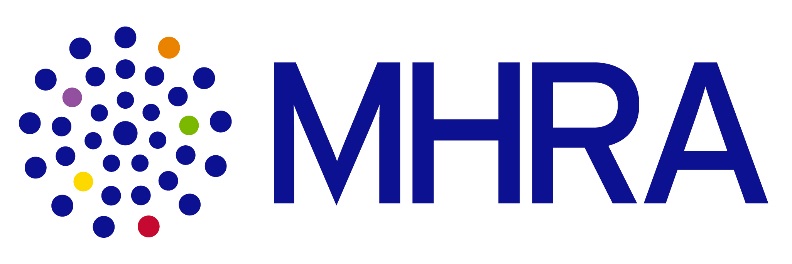 Contents
Legislation
CE mark and UKCA mark
Registration requirements
UK Responsible Persons
Northern Ireland
MDR
IVDR
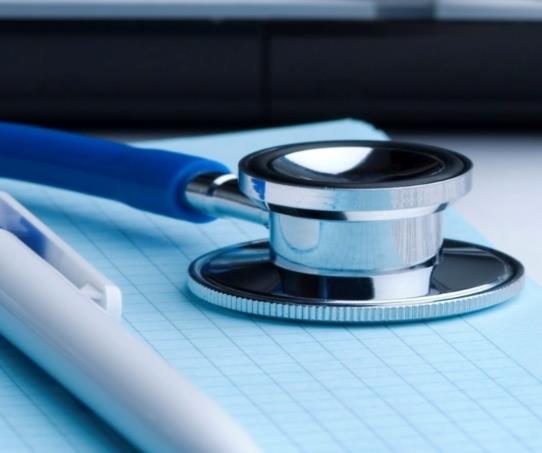 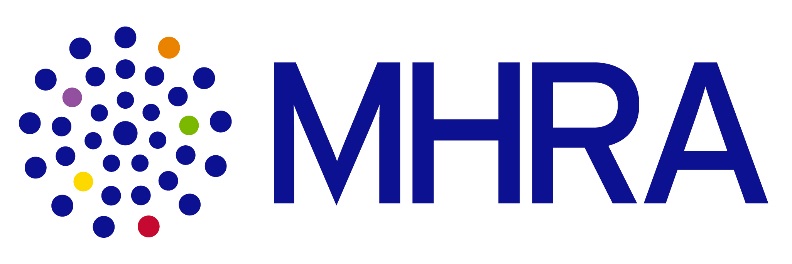 Device regulation in Great Britain
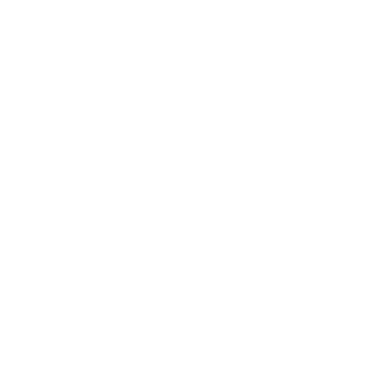 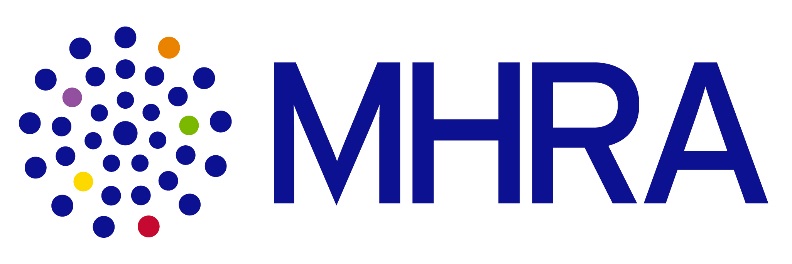 Legislation in Great Britain
MDR

Applies in the EU on 26 May 2021 – outside of transition period
Not automatically retained by the EU Withdrawal Agreement Act
IVDR

Applies in the EU on 26 May 2022 – outside of transition period
Not automatically retained by the EU Withdrawal Agreement Act
Future regulatory framework
In the longer term:
We will develop a new domestic regulatory framework for devices.
Will consider international standards, best practice and global harmonisation.
Will undertake informal and formal stakeholder consultation.
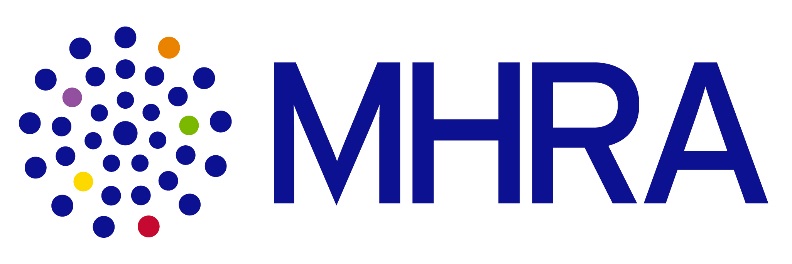 CE marking
Valid in GB until 30 June 2023

Class I and General IVD manufacturers can continue to self-declare

Existing certificates by UK Notified Bodies are valid in GB
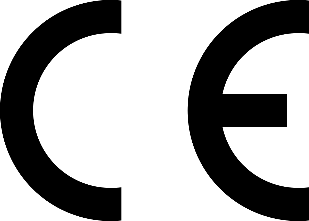 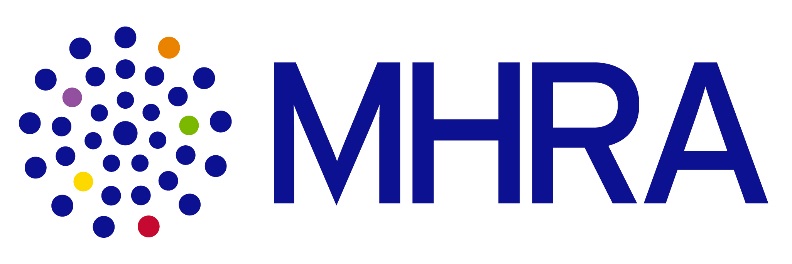 UKCA marking
Valid from now and mandatory from 1 July 2023

Requirements – MDD, AIMDD, IVDD

UK Approved Body must be used
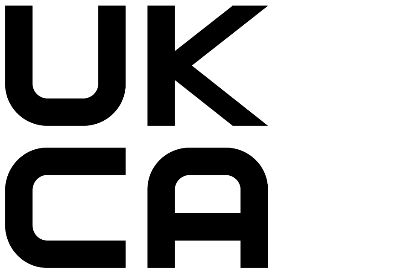 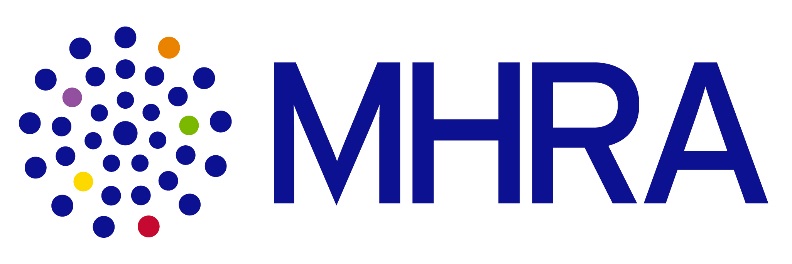 UK Approved Bodies
UK Notified Bodies are now ‘UK Approved Bodies’

Will not be able to conduct conformity assessments for EU market

Will be able to conduct conformity assessments for UKCA mark
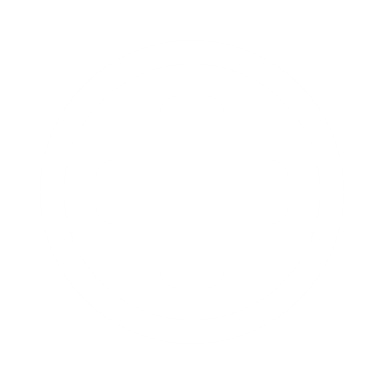 Designated standards
All harmonised standards that give a presumption of conformity to EU law have become ‘designated standards’.
References are published on GOV.UK. 
Businesses can use designated standards to provide presumption of conformity with GB law.

Further guidance:
https://www.gov.uk/guidance/designated-standards 

List of medical device standards:
https://www.gov.uk/government/publications/designated-standards-medical-devices
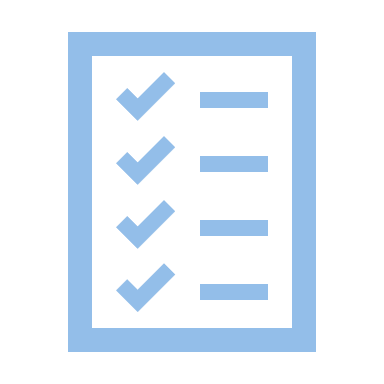 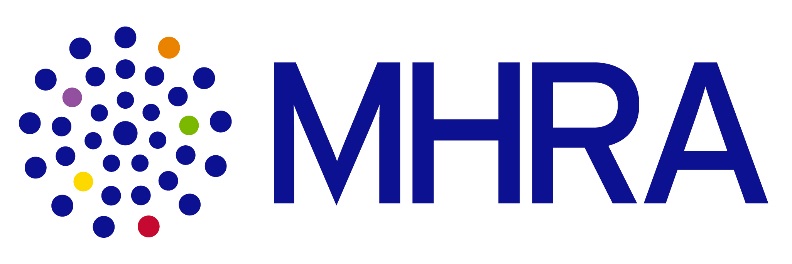 Registration of devices in Great Britain
*Custom-made devices to be registered in line with the risk class of the device
**Applies only to devices that are not already required to be registered
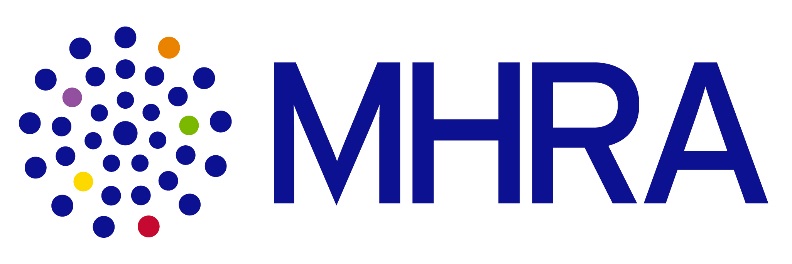 UK Responsible Person
Required for non-UK manufacturers placing devices on the GB market

Must be established in the UK

UK RPs should be in place before your device is placed on the market

UK RPs must register devices on behalf of the non-UK manufacturers in line with registration grace periods
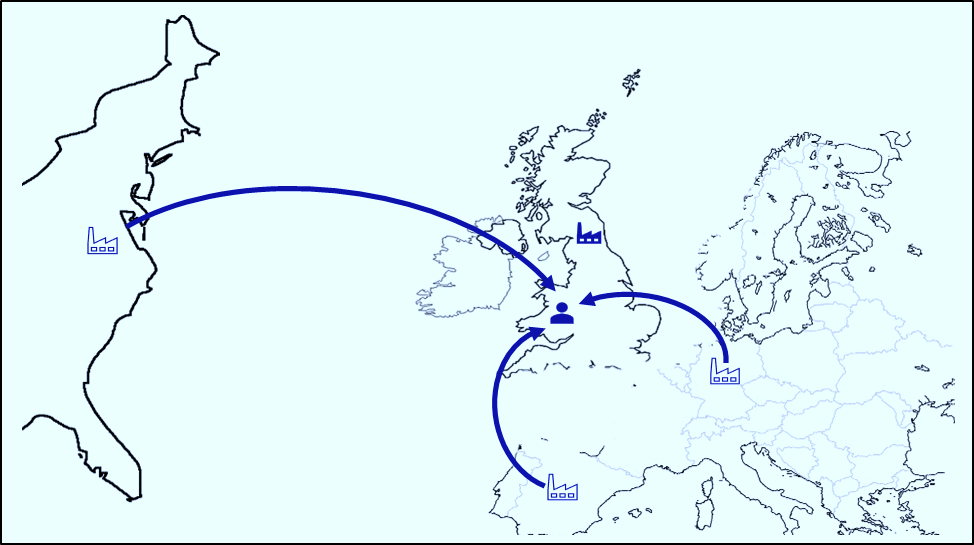 Responsibilities set out in Regulation 7A of the 2019 EU Exit Regulations as amended by the 2020 EU Exit Regulations
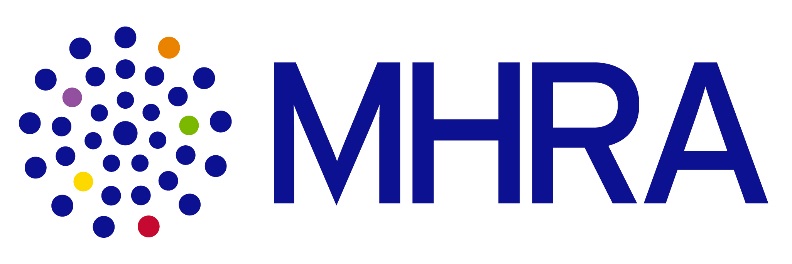 Timeline overview and key actions: GB
Register Class I devices and general IVDs (for devices not already required to be registered)
UK RP should be in place
UKCA mark introduced
End of recognition of CE mark 
UKCA mark must be used
Register Class III, IIb implantable devices, IVD List A products
Register Class IIb non-implantable and IIa devices, IVD List B products and self-test IVDs
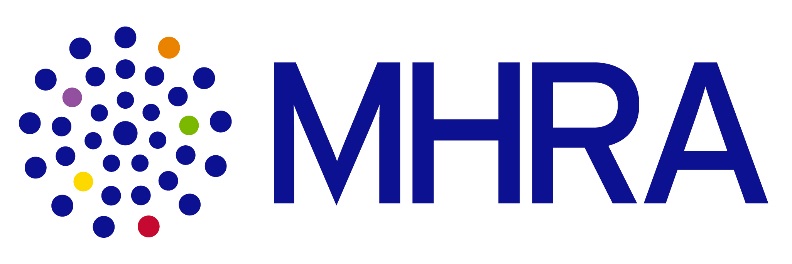 Device regulation in Northern Ireland
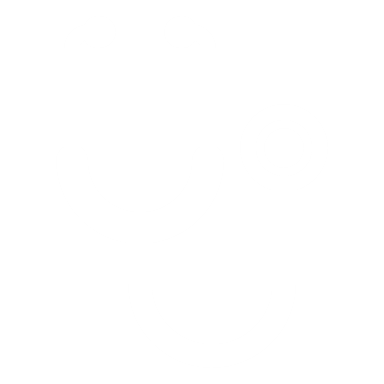 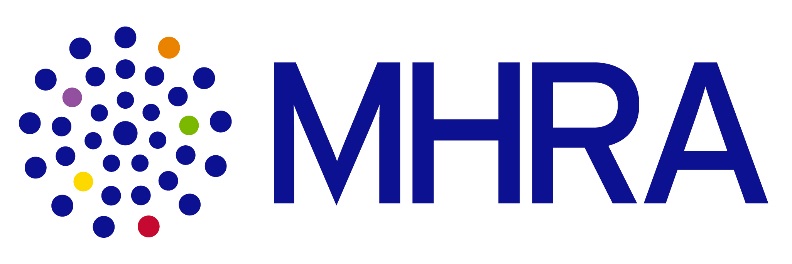 Northern Ireland Protocol
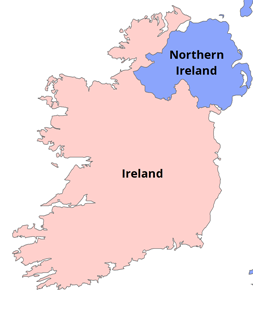 October 2019 – the NI Protocol was agreed
Northern Ireland will have access to the EU Single Market
UK Government has made commitments on unfettered access
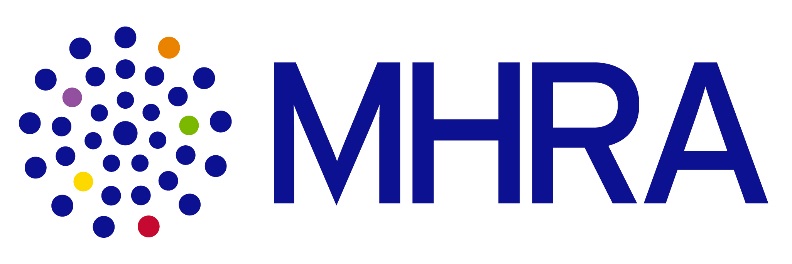 MDR and IVDR in Northern Ireland
MDR

Applies in the EU on 26 May 2021 – outside of transition period
Will fully apply in Northern Ireland under the NI Protocol
IVDR

Applies in the EU on 26 May 2022 – outside of transition period
Will fully apply in Northern Ireland under the NI Protocol
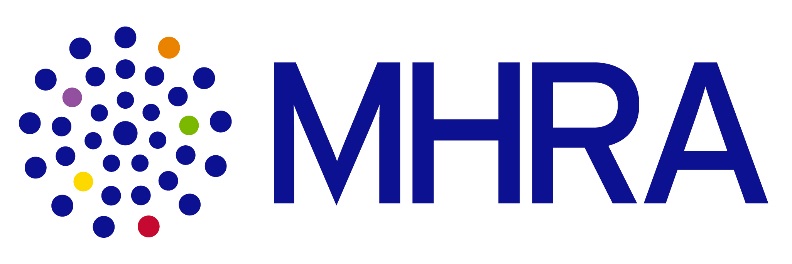 CE marking and CE UKNI marking
CE marking will continue to be used
Manufacturers can continue to self-certify devices to EU standards where relevant
Where third party assessment is required:
If an EU Notified Body is used, a CE marking must be applied – will be valid for NI and the EU
If a UK Notified Body is used, a UKNI marking must accompany, but not replace, the CE marking – valid for NI market only
The UKCA mark alone will not be valid for the NI market
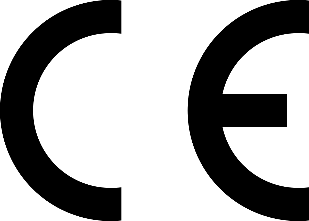 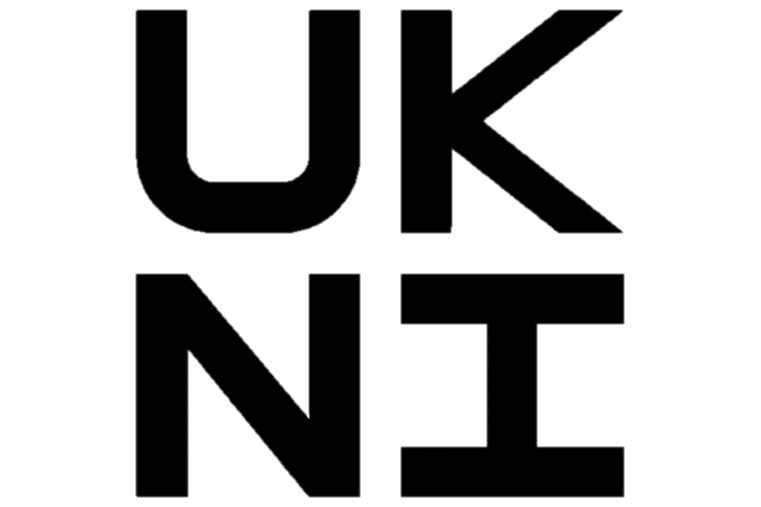 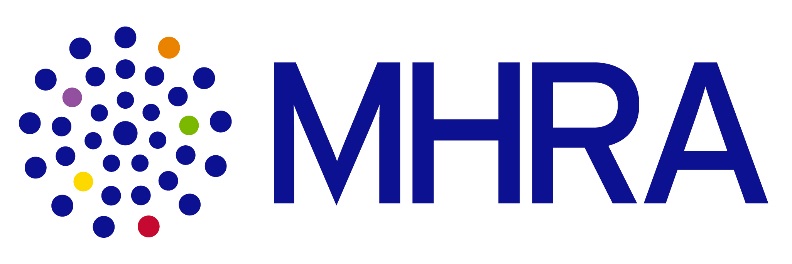 EU Medical Devices Regulations (MDR)and In Vitro Diagnostic Regulations (IVDR)
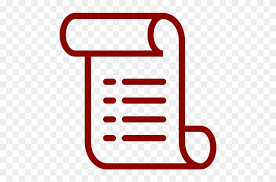 The legislation
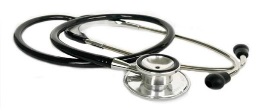 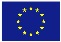 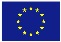 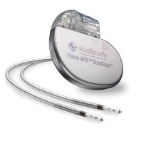 Medical Devices Directive (93/42/EEC)
Active Implantable Medical Devices Directive (90/385/EEC)
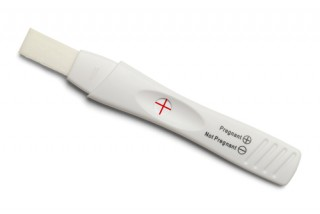 In vitro Diagnostic Medical Devices Directive (98/79/EC)
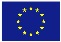 EU Regulation 2017/745 on medical devices
(MDR)
EU Regulation 2017/746   on in vitro diagnostic devices
(IVDR)
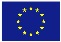 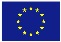 Classification
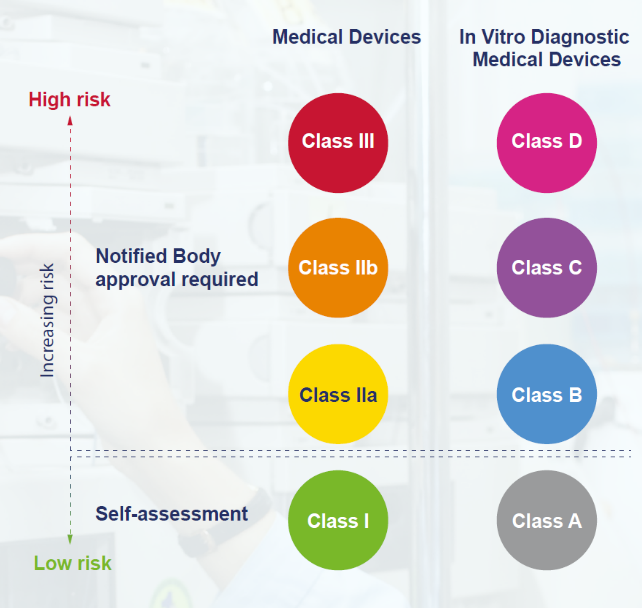 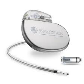 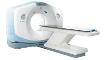 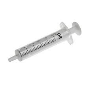 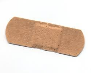 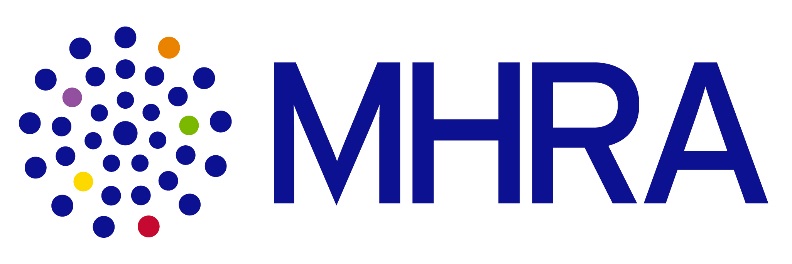 Key Changes in the MDR/IVDR
Strengthening of the PMS system

Requirement for a person responsible for regulatory compliance

Requirement for a Unique Device Identification (UDI)

New requirements for importers and distributors
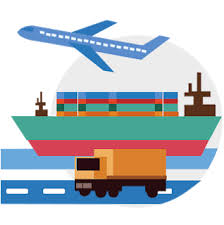 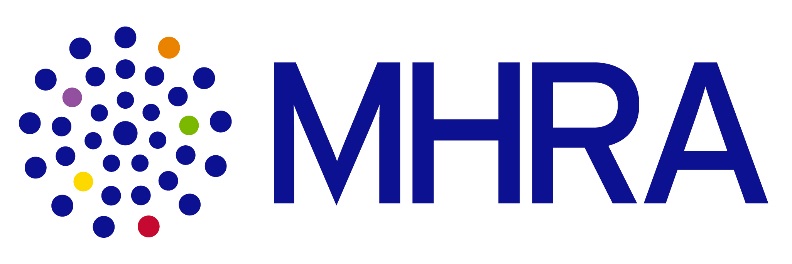 Key Changes in the MDR
Devices incorporating non-viable human tissues or cells are now included
Products with characteristics similar to medical devices but which have an aesthetic purpose (eg plano contact lenses, dermal fillers) are now included 
Most companies will need to update clinical data, technical documentation, and labelling
Reclassification of many medical devices (eg substances and software) to a higher risk class and a new classification for reusable surgical devices requiring notified body oversight
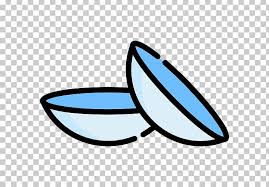 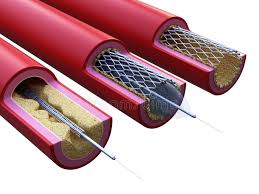 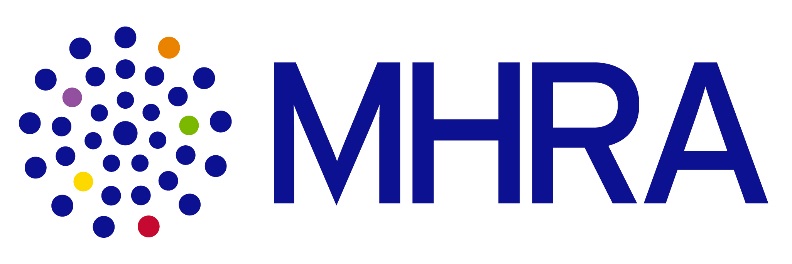 Key Changes in the MDR (Cont)
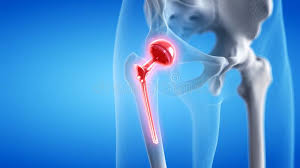 Requirement for a Summary of Safety and Clinical Performance for implantable devices and for Class III devices

Most companies will need to update clinical data, technical documentation, and labelling

Reclassification of many medical devices to a higher risk class (eg substances, software) and a new classification for reusable surgical devices requiring notified body oversight
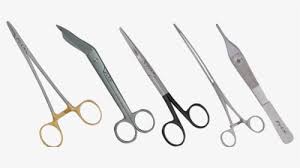 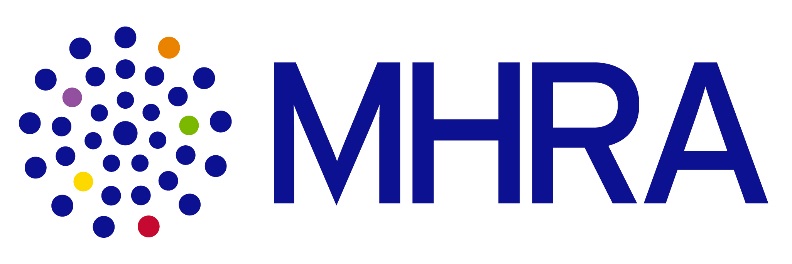 Key Changes in the IVDR
Expanded definition of IVDs  (eg software and companion diagnostics) 
A new classification of IVDs requiring much closer scrutiny by Notified Bodies
More detailed information is required concerning the analytical and clinical performance of the device
The manufacturer must sufficiently demonstrate that their device can achieve the intended clinical benefit and safety
Summary of safety and performance for class C and D devices,
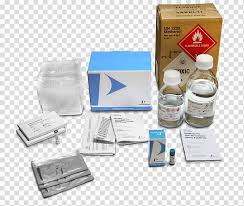 Device regulation: https://www.gov.uk/guidance/regulating-medical-devices-in-the-uk 
Device registration: https://www.gov.uk/guidance/register-medical-devices-to-place-on-the-market 
Designated standards: https://www.gov.uk/government/publications/designated-standards-medical-devices 
Contact: Devices.Regulatory@mhra.gov.uk